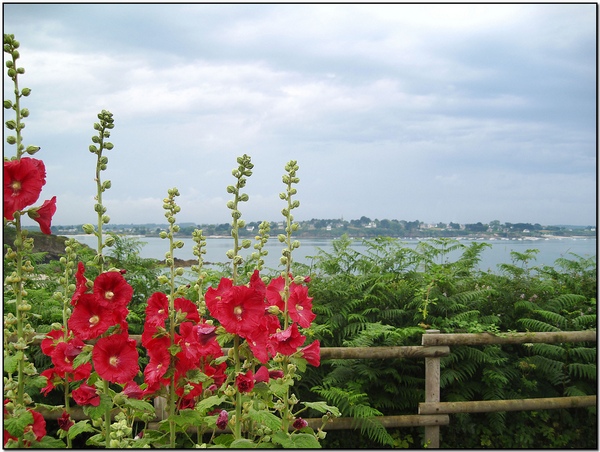 Тарас Шевченко «Тече вода з – під явора…», 
 «Тихесенько вітер віє …»,
 «Ой гай зелений похиливсь …»
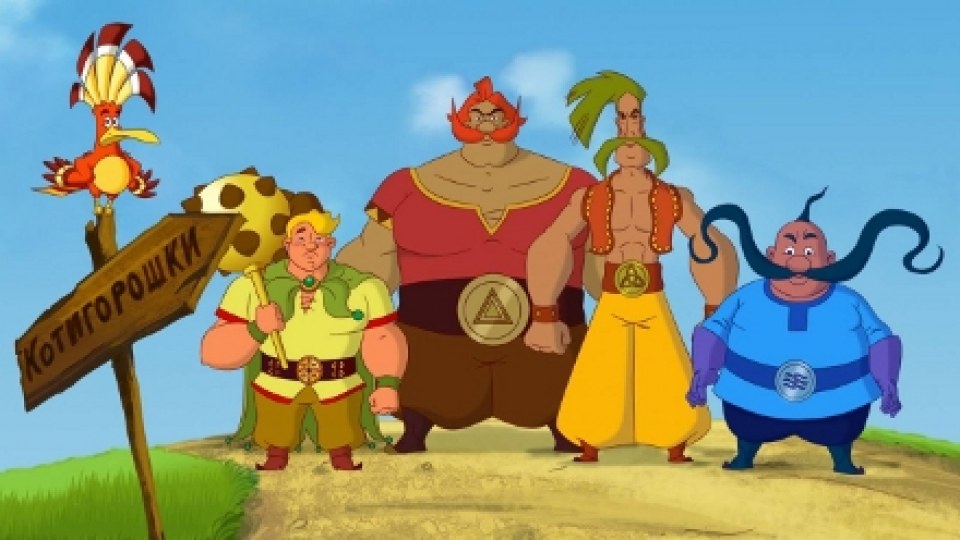 Мовна розминка
Звуконаслідування
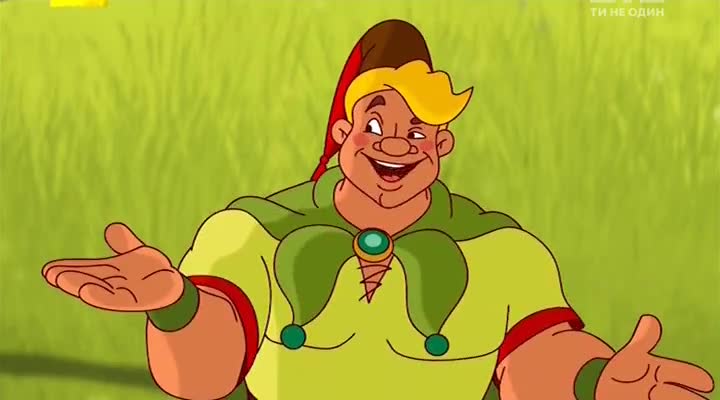 Чистомовка
Ді – ді – ді  човен на воді.
Ду – ду – ду на річку я піду.
Де – де – де вітерець дмухне.
Да – да – да виблискує вода.
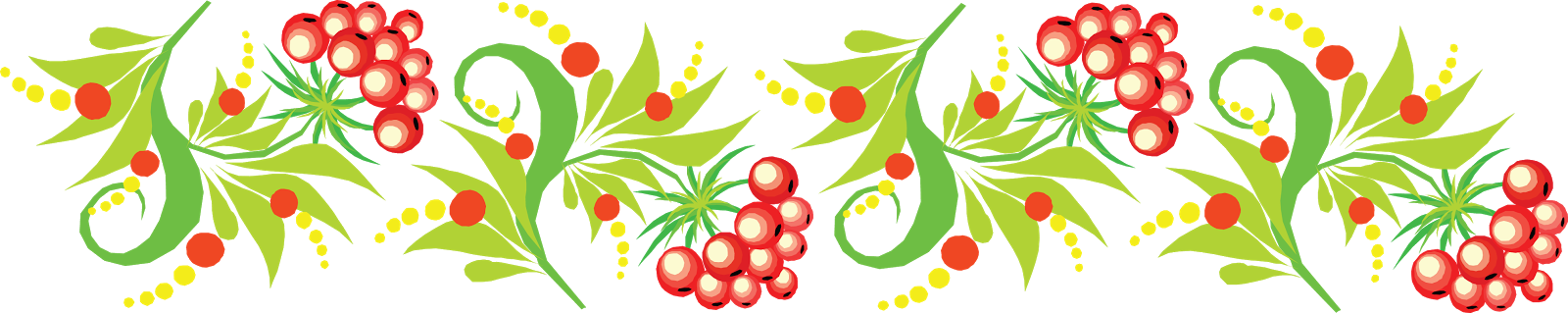 Тест
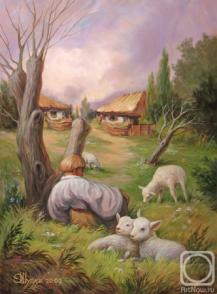 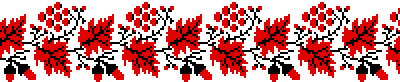 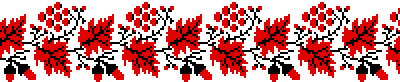 Гра « Встав закінчення»
Розкажи, як за горою 
сонечко сідає, 
як у Дніпра  веселка …
воду позичає
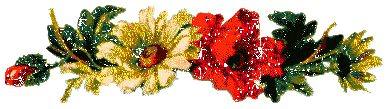 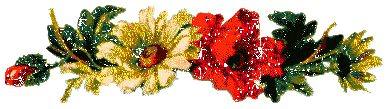 А над самою водою 
верба похилилась; 
аж по воді  розіслала…
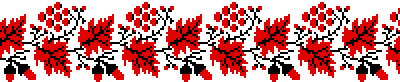 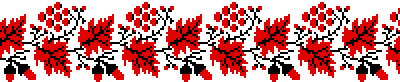 зеленії віти…
Сонце заходить, 
гори чорніють, 
пташечка тихне, …
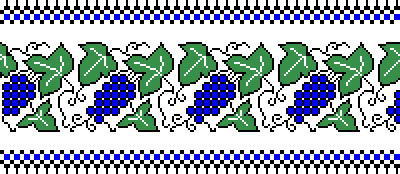 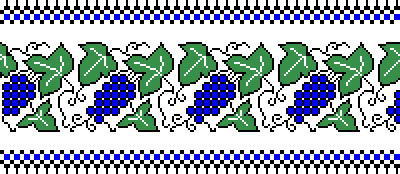 поле німіє.
Лину я, лину, 
думу гадаю,
І ніби   серце…
одпочиває.
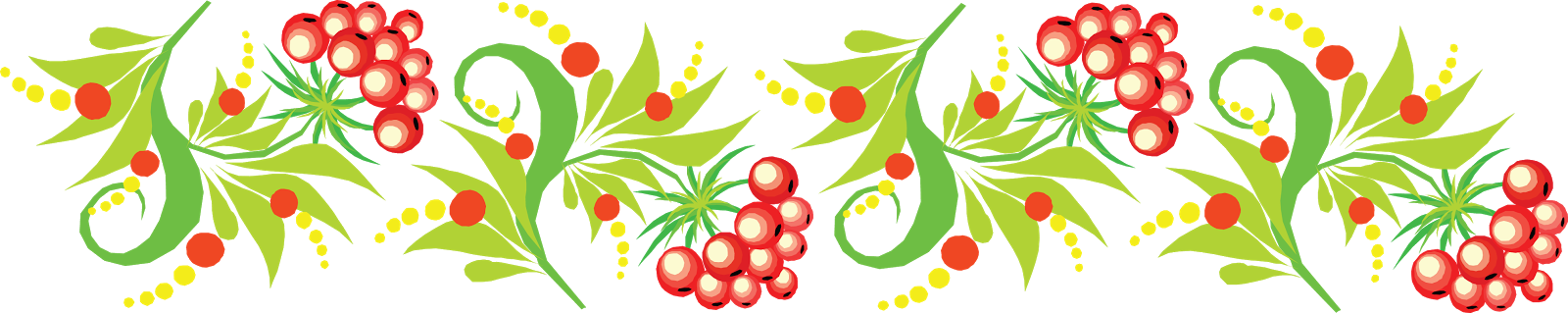 Гра «Мікрофон»
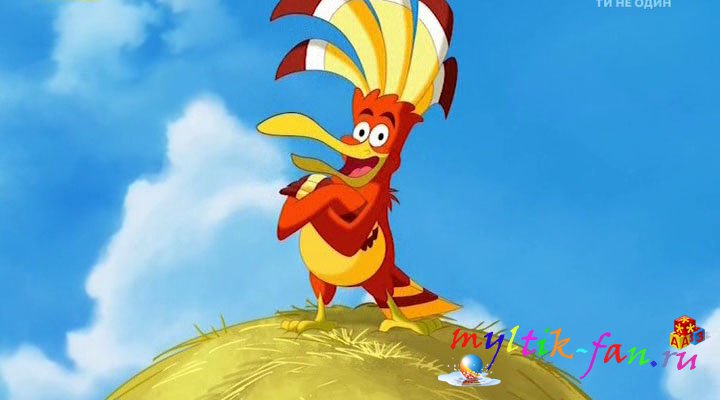 «Відгадай»
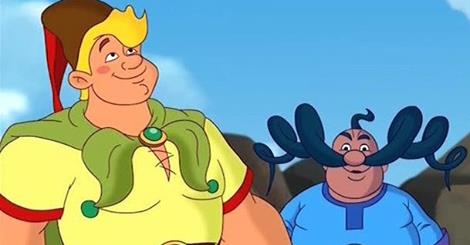 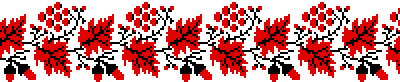 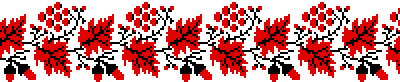 Тарас Шевченко – України син
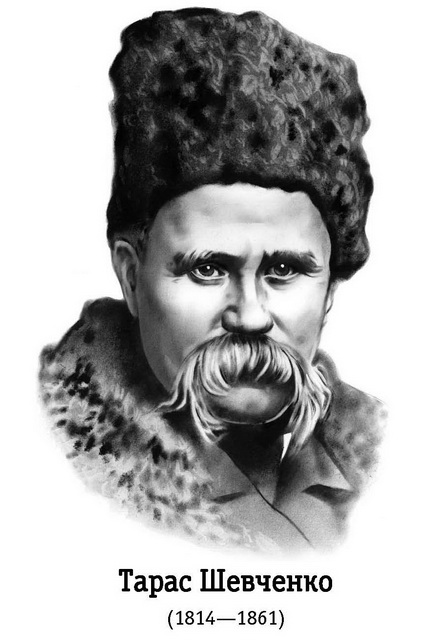 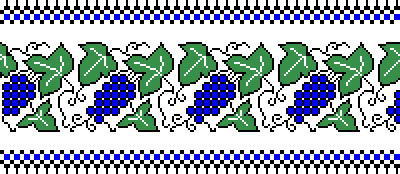 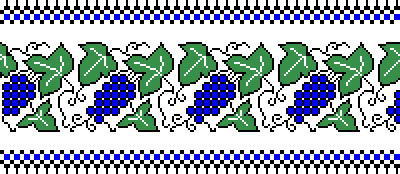 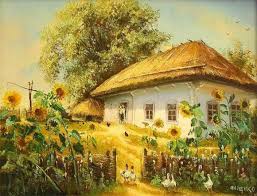 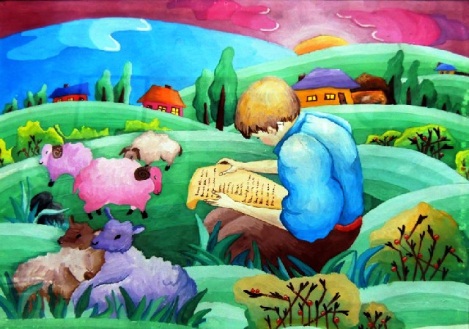 Шевченко - поет
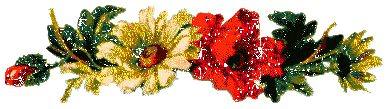 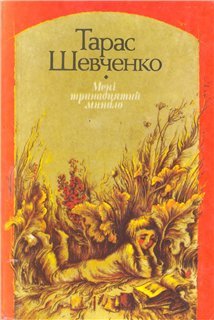 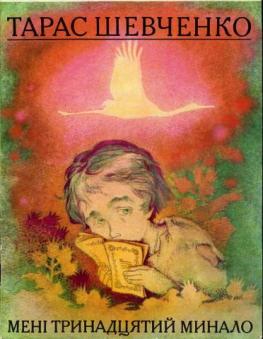 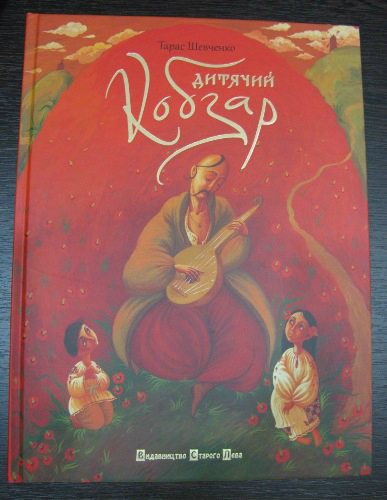 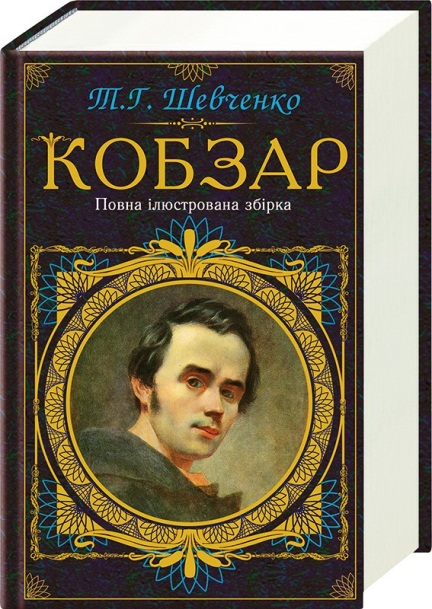 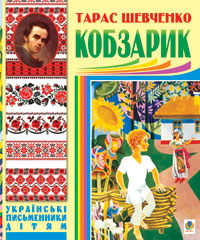 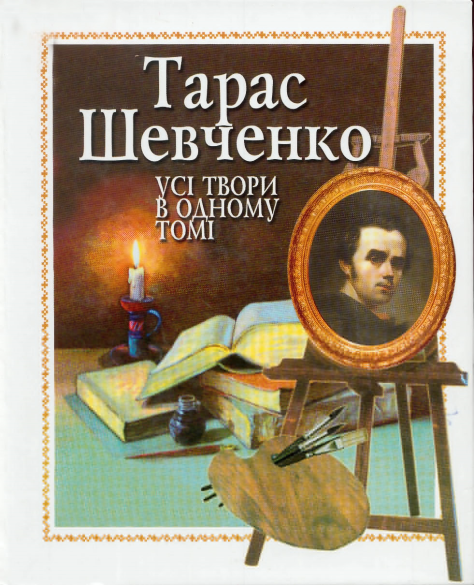 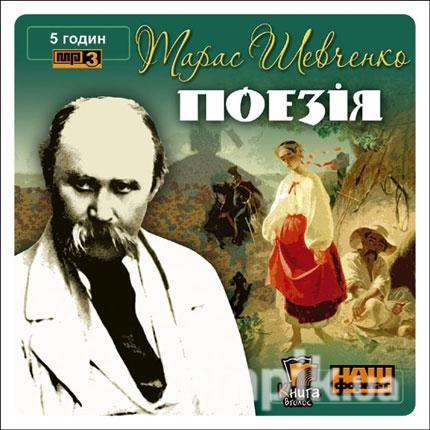 «Тече вода 
                 з – під явора…»
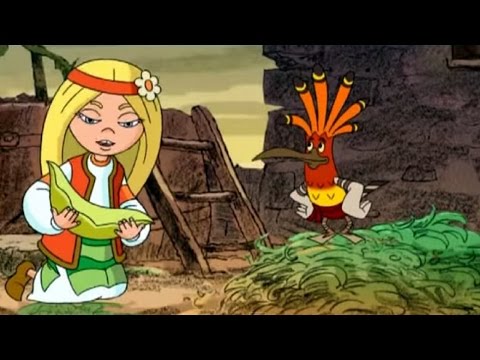 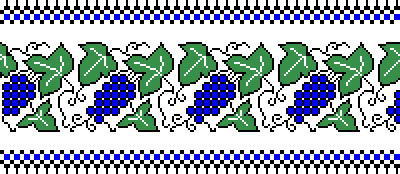 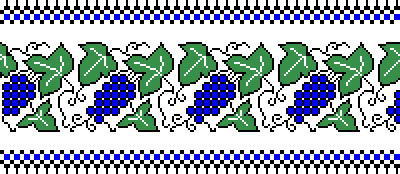 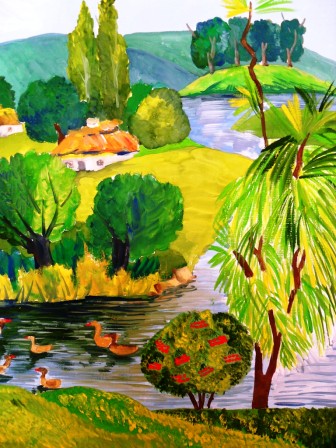 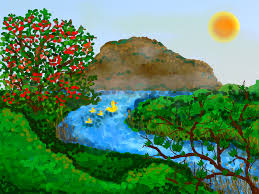 Словникова робота
КАЧУР
КАЧЕЧКА
КАЧАТОЧКА
КАЛИНОНЬКА
ГАЙ
ЯВІР
КАЛИНА
ВЕРБОЛОЗИ
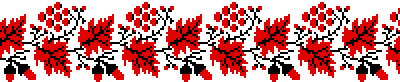 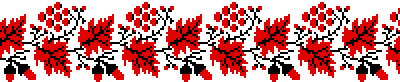 Явір  —  це дерево родини кленових, на що безпомилково вказує листя.
      Явір/явор має й інші назви. Зокрема,у народі - білий клен, осокір, клен-явір .
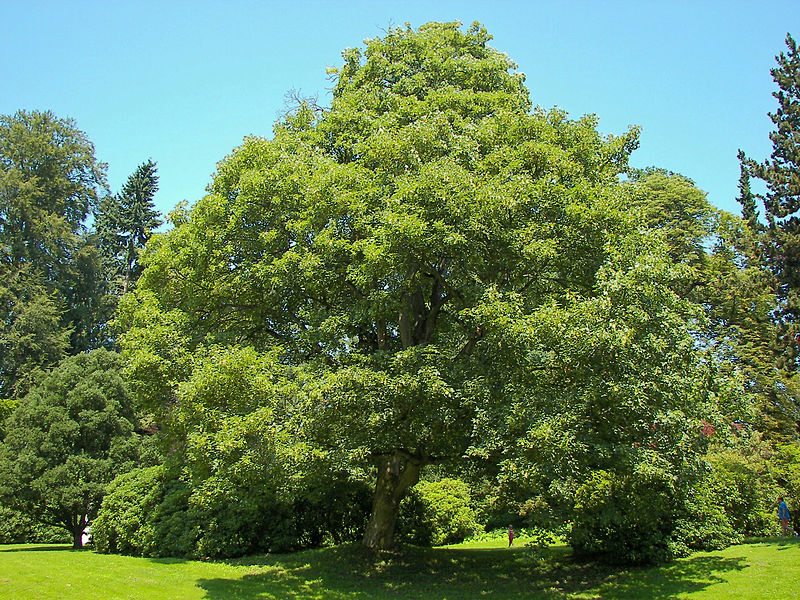 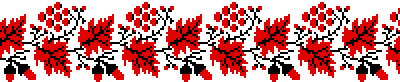 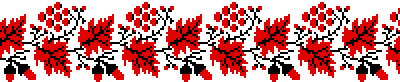 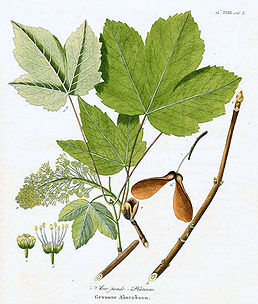 Пишатися – буйно рости, квітнути, 
мати надзвичайно привабливий вид.
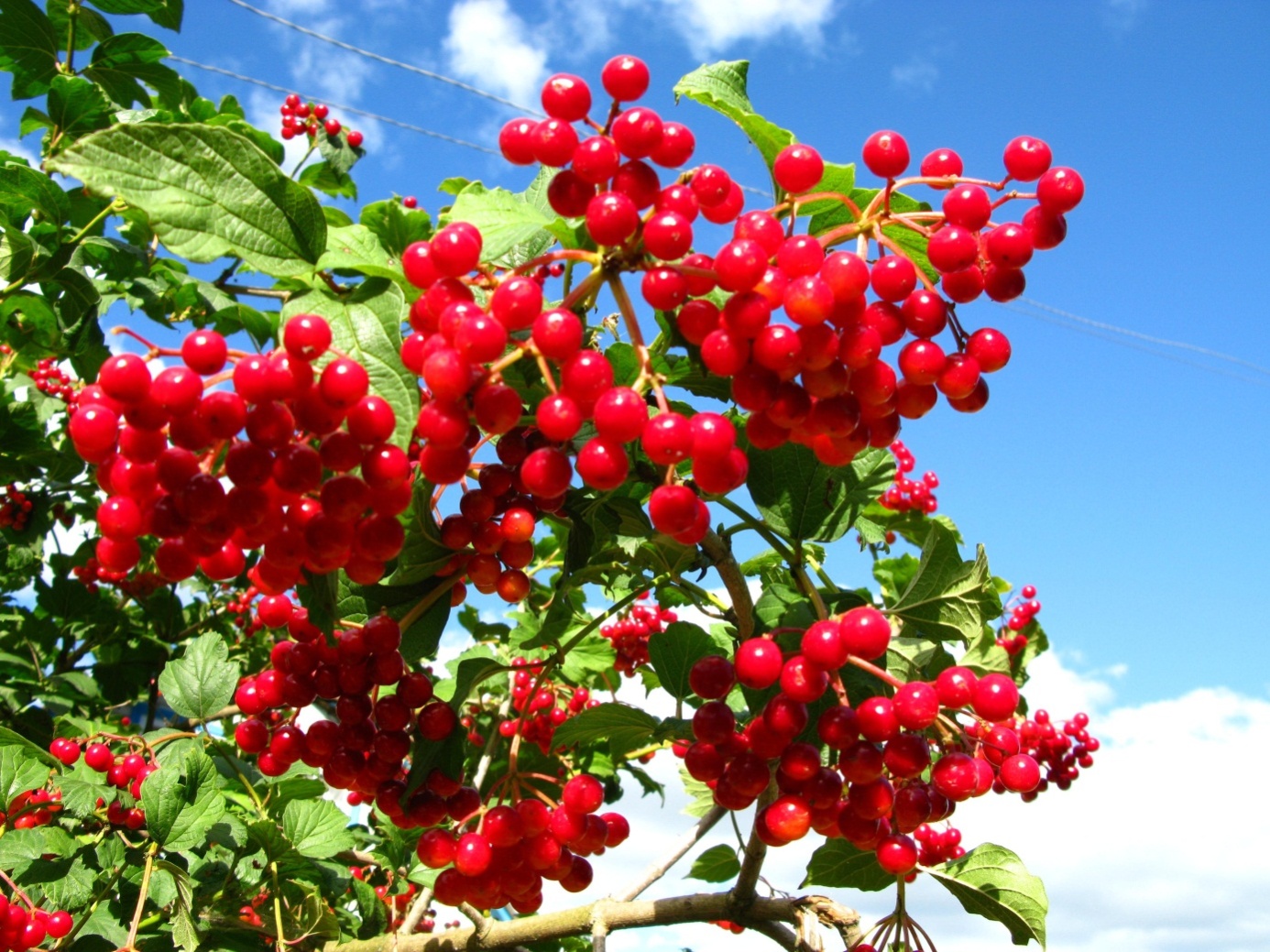 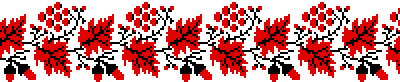 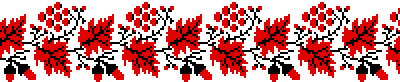 «Тихесенько вітер віє…»
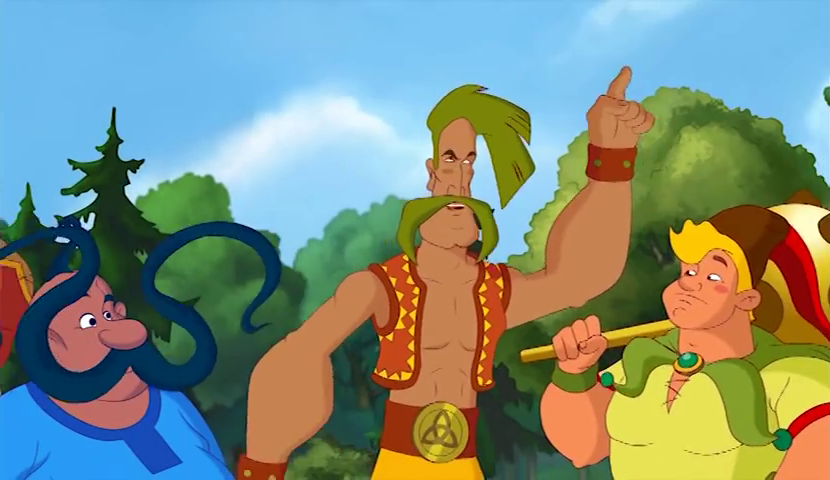 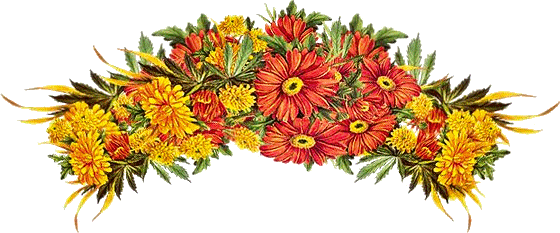 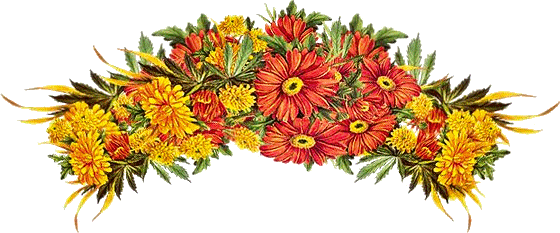 «Тихесенько вітер віє…»
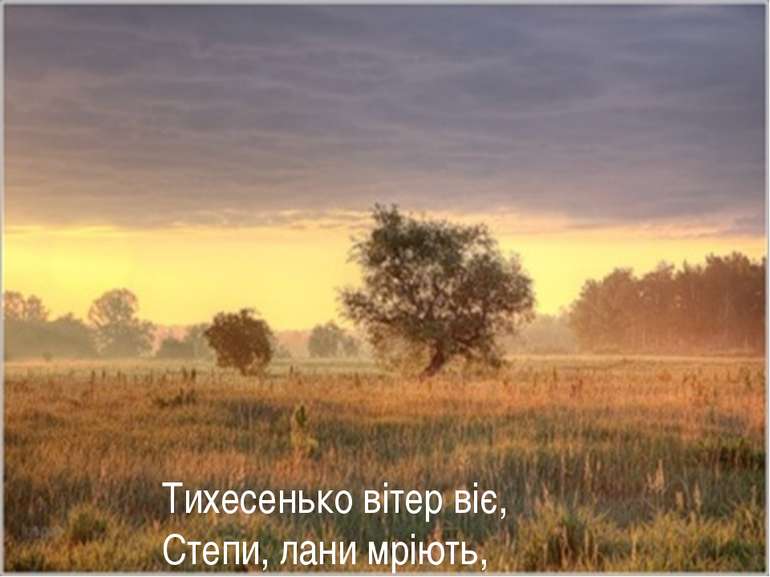 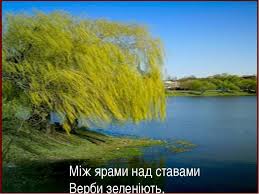 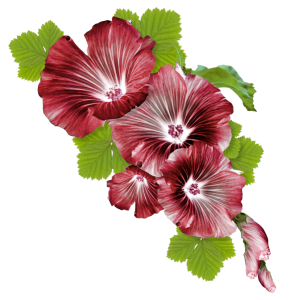 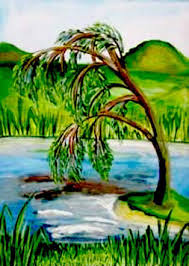 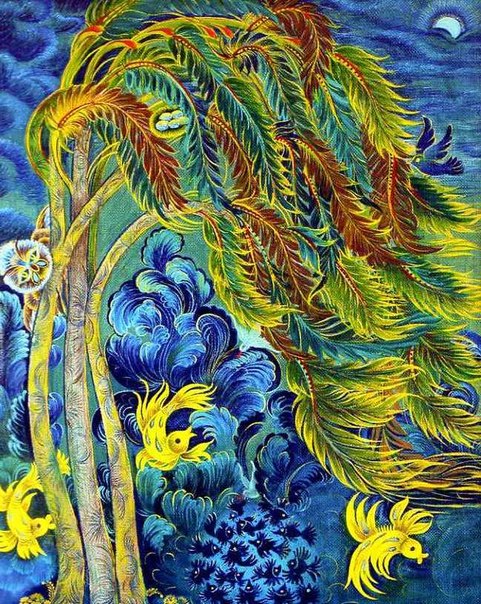 Словникова робота
мріють
стоять
сторожа 
рясні
тихесенько
зеленіють
похилились
розмовляють
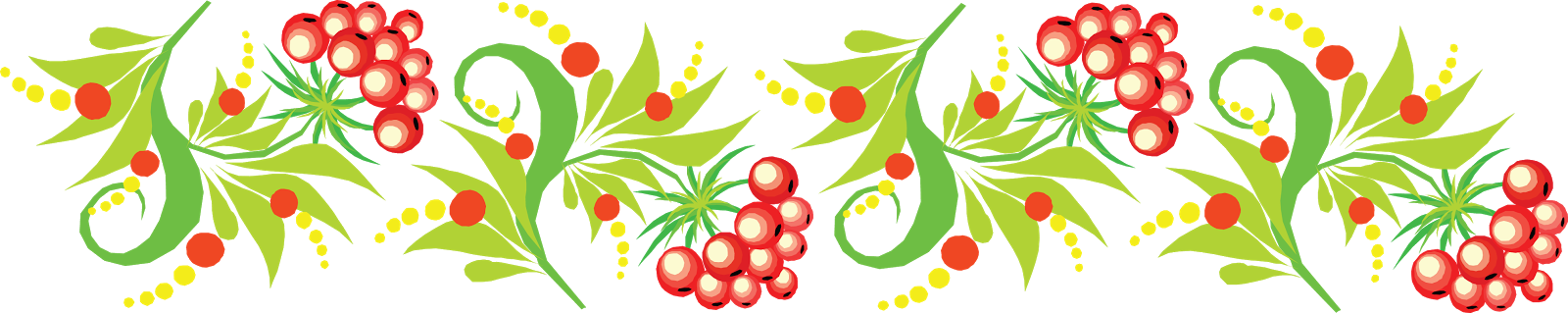 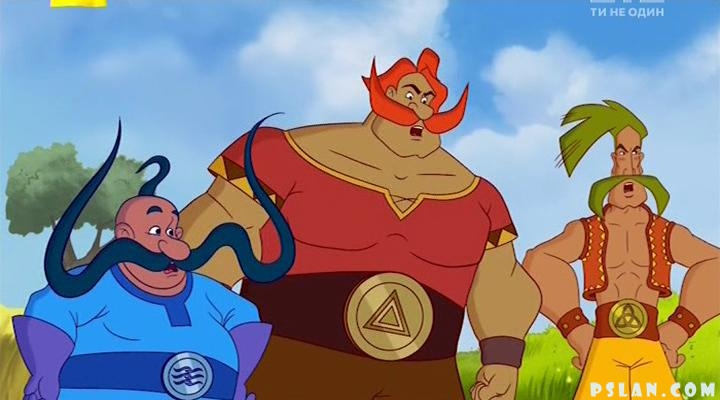 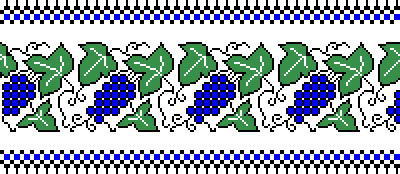 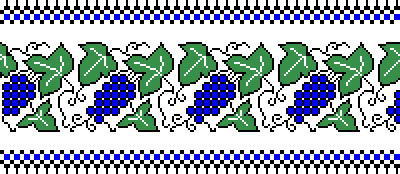 «Ой гай зелений похиливсь …»
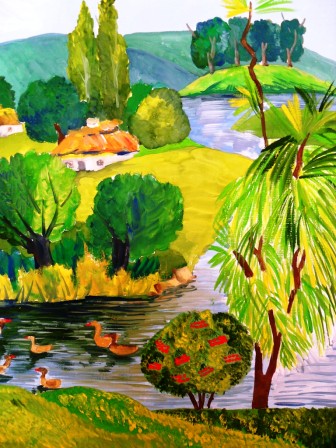 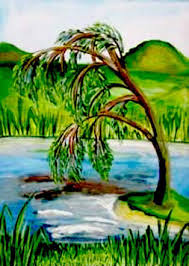 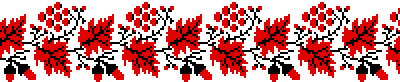 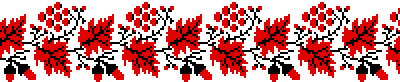 Склади прислів'я
Хто з Шевченком знається,

Хто Шевченка почитав,

Шевченко Тарас

Шевченкові твори сяють,
мов ясні зорі.

той  багатий  серцем  став.

наче  сонце для нас.

той  розуму набирається.
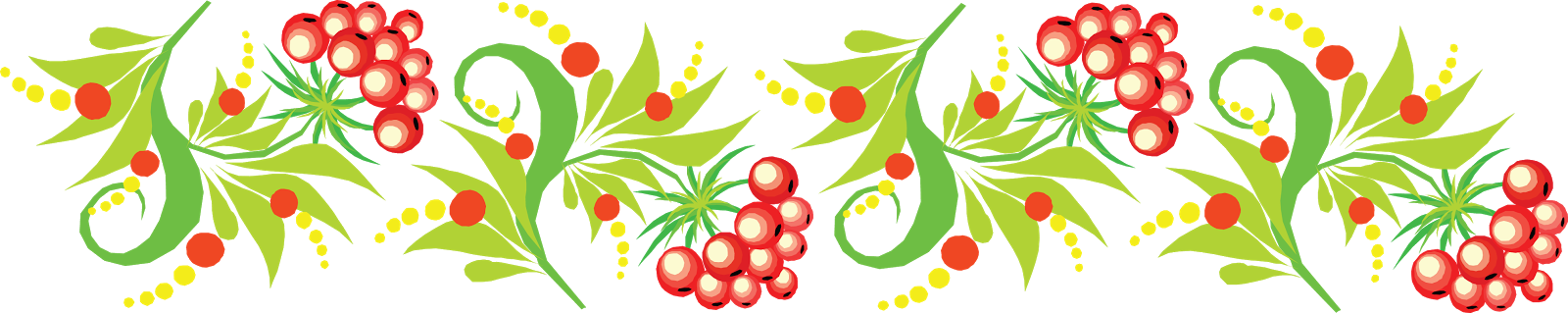 Незакінчене речення
*  На уроці я навчився…

*  На уроці я дізнався….
*  Цей урок змусив мене задуматись…
(виразно читати вірші,словесно 
створювати малюнки)
(які твори писав Шевченко)
(який внесок 
залишу  я для своєї країни,як оберігати рідну природу 
і задля чого)
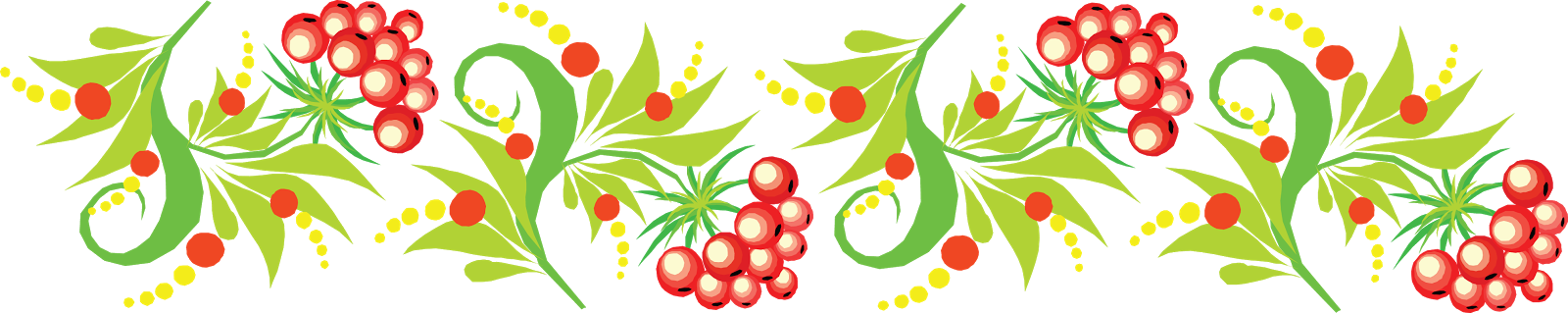 Молодці !
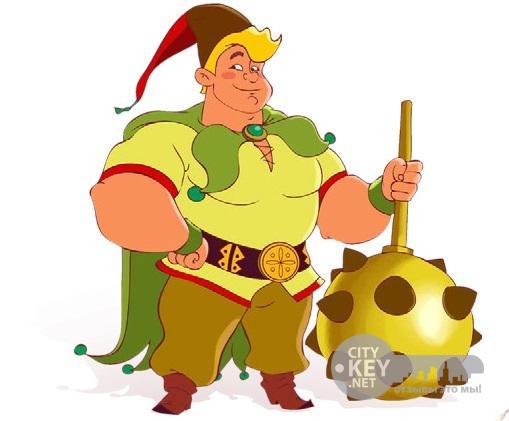 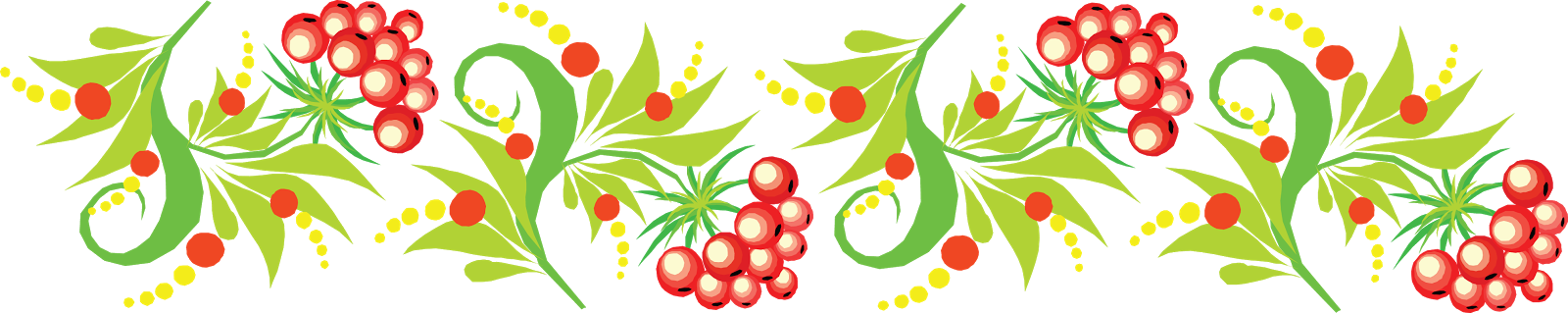